Страницы памяти листая…
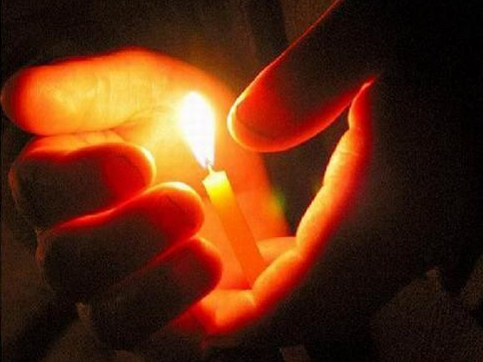 22 июня 1941 года началась Великая Отечественная война, которая продолжалась 1418 дней и завершилась героической победой советских воинов
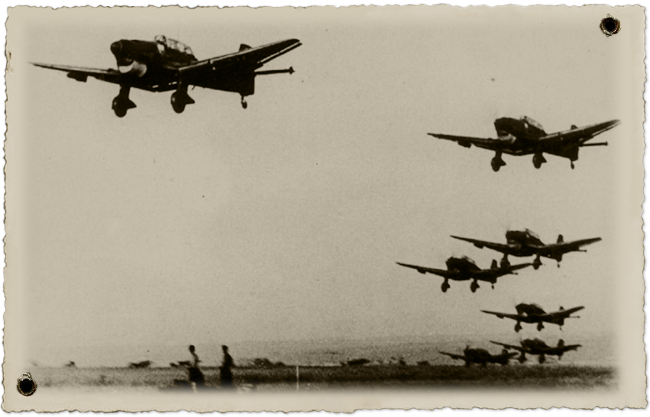 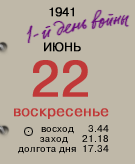 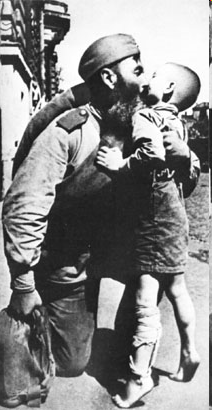 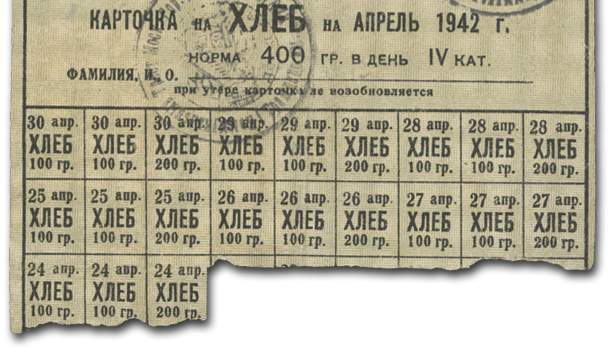